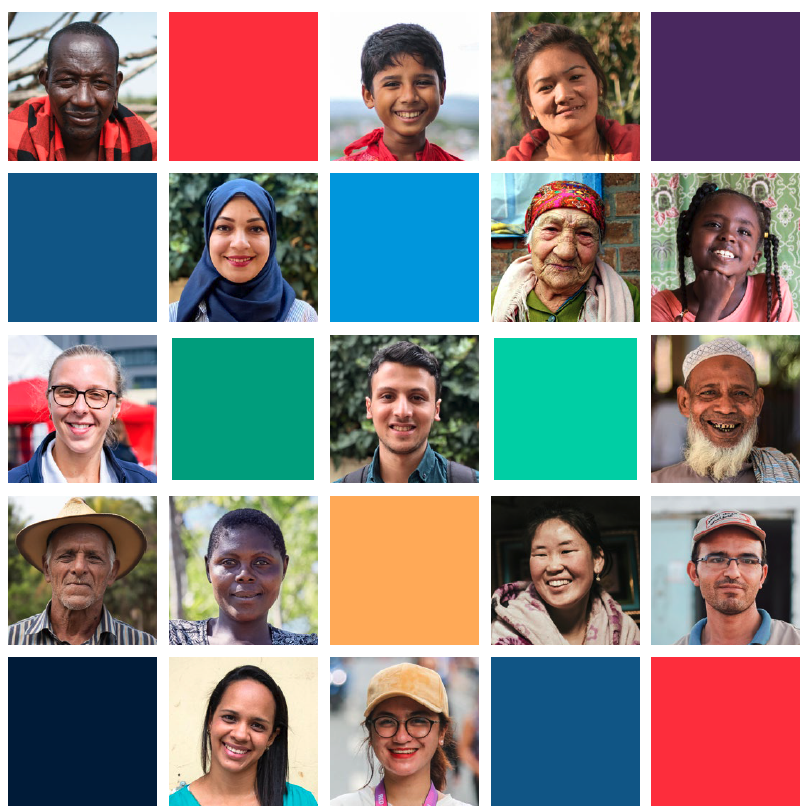 Global CEA Community of Practice
Peer-Learning Webinar
 Institutionalisation:     Still as hard to do    as it is to say?
Running Order
Introduction and welcomes

Keynote Speaker - Sharon Reader

Lithuania Red Cross
    Self-Assessment and Action Planning  + Q&A

Ukraine Red Cross
     Integration with Operational Sectors + Q+A

Hellenic Red Cross
     A Decade and More of CEA in Greece + Q+A

General discussion + further examples from participants
Keynote Speaker
 
Sharon Reader
Lithuania Red Cross Society
CEA Institutionalisation
Peer to Peer Learning Session

Simona Juskaite
CEA Specialist
First steps of CEA in Lithuanian RC
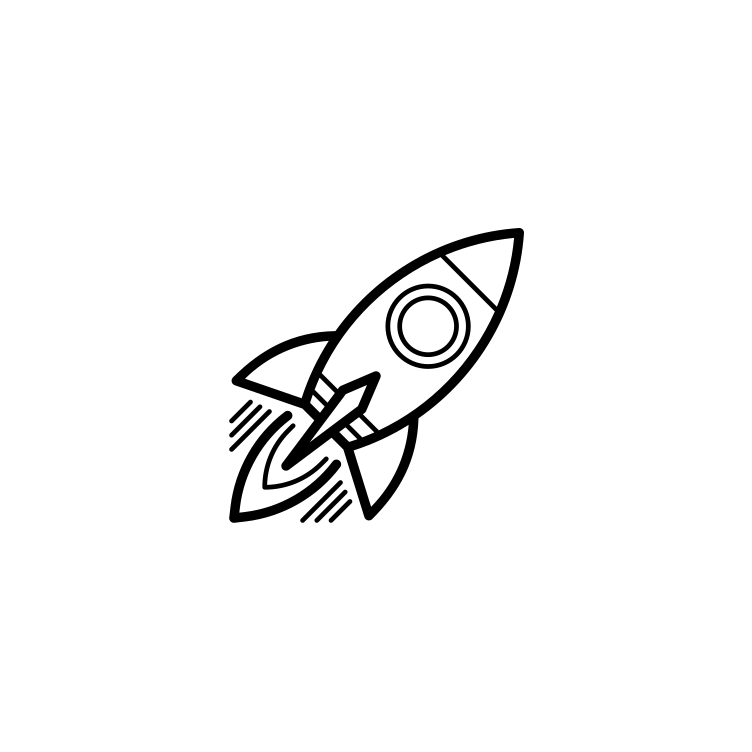 2023 
Beginning of CEA in LRC
Little knowledge, skills and fragmented implementation of CEA


2024
First official KPIs for CEA 
Focus on trainings, creation of feedback mechanism, needs assessments within programs 
Implementation of CEA and PGI Self-Assessment in LRC (Desk Review, Documents Overview, Needs Assessment, Organizational Assessment)
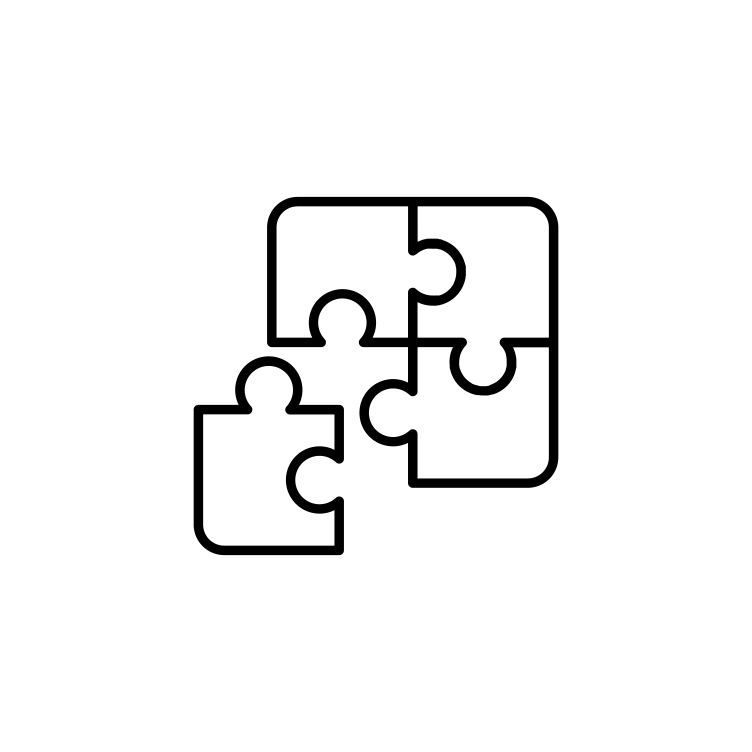 Needs Assessment
Focused on the challenges of:
Protection, Gender-Based Violence (GBV), Child Protection (CP), and CEA 
faced by Ukrainian refugees and vulnerable Lithuanian citizens. 

Participants:
13 FGDs (Lithuanian and Ukrainian communities);
7 KIIs (INGOs, municipal authorities, community centers serving Ukrainian refugees, teachers, and key LRC staff. 

Limitations:
Coordination Issues for Key Informant Interviews;
Diverse Sample Representation;
Language Barriers.
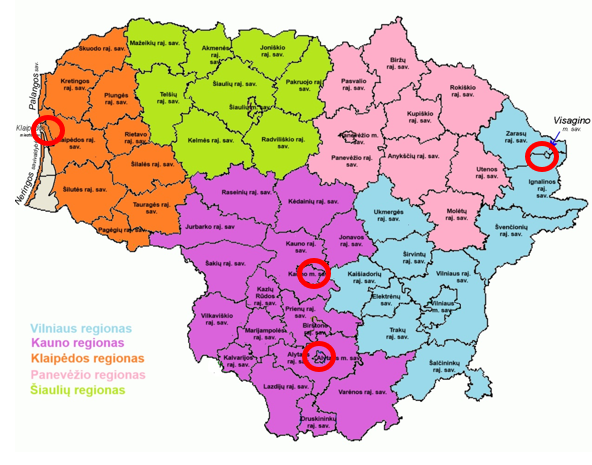 Recommendations for CEA
1. Enhance Community Engagement (involving communities in decision-making)

2. Facilitate Community Dialogue 
(forums for community members) 

3. Accessible Feedback Mechanisms (various communication channels)

4. Participatory Monitoring 
(adjust programs according to the feedback) 

5. Promote Transparency 
(updating community on progress, challenges, and changes)
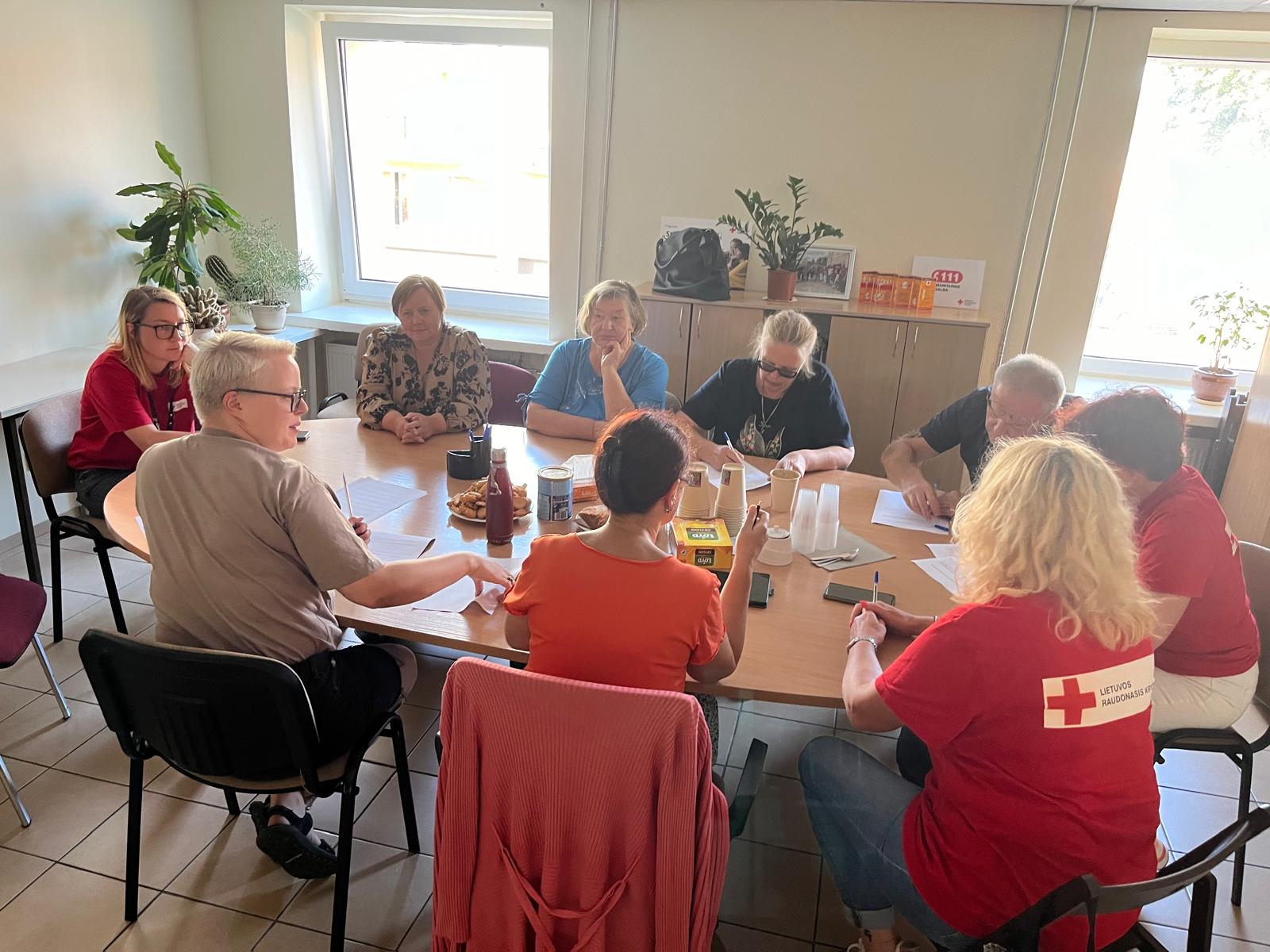 Organizational assessment
Main tools:
PGI Organizational Assessment Toolkit (IFRC, 2022), CEA Tool 16 – FGD guide (IFRC, 2021)

Participants:
14 KIIs (staff members);
7 FGDs (staff members and volunteers). 


3 themes:
Institutional capacity, composition and commitment 
PGI and CEA in programmes, operations and services 
Advocacy, diplomacy, partnerships and learning
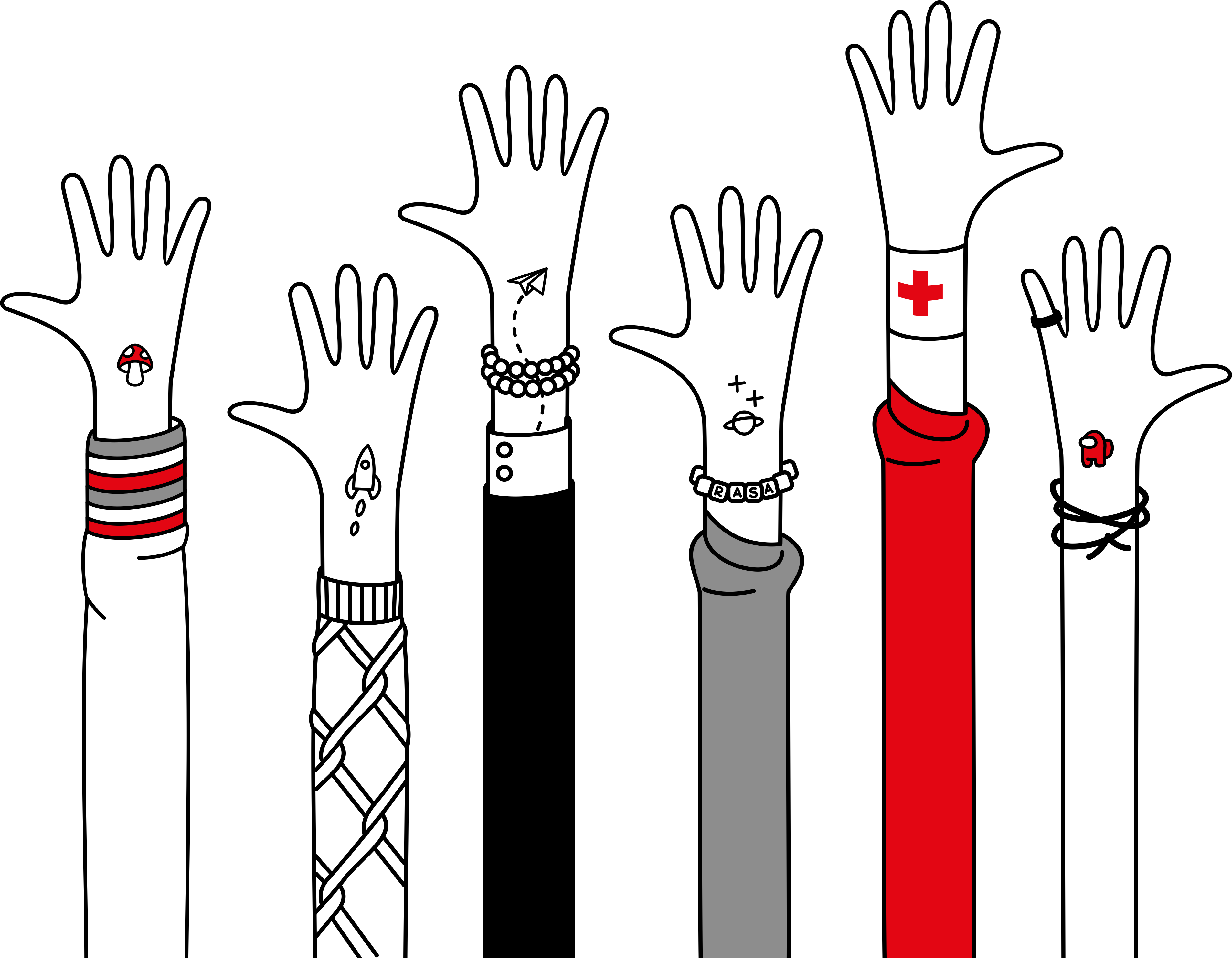 [Speaker Notes: Theme 1: Institutional capacity, composition and commitment 
Leadership‘s commitment to PGI
Resources, knowledge and competencies
People and diversity management
Diversity and inclusion
 
Theme 2: PGI and CEA in programmes, operations and services
PGI and CEA considerations are included throughout the project cycle (planning, implementation, monitoring, evaluation, lessons learnt and reporting)
PGI and CEA activities and services
 
Theme 3: Advocacy, diplomacy, partnerships and learning
Influencing standards, norms, laws, behaviours, and learning]
Findings
1. Mechanism for assessing needs
 Branches engage communities directly, but data is unsystematic 
 Important to integrate PGI and CEA tools into rapid needs assessments

2. Feedback Mechanisms
 No systematic feedback collection
 Existing channels: feedback journals, verbal communication, hotline
 Lack of visibility of feedback channels to encourage participation
3. Communication with Communities
 Current communication channels: newsletters, social media, face-to-face meetings
 Lack of coherence and strategy

4. Community Engagement in Decision-Making
 Limited to operational aspects (e.g., event topics)
 Strategic decisions primarily made by staff
 Collaboration with state institutions to convey community perspectives
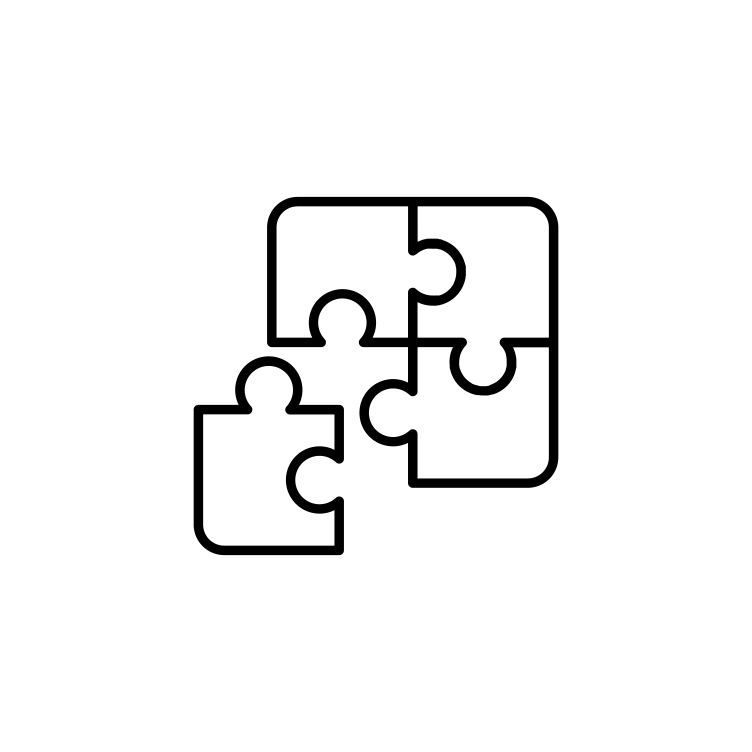 Plan of Action
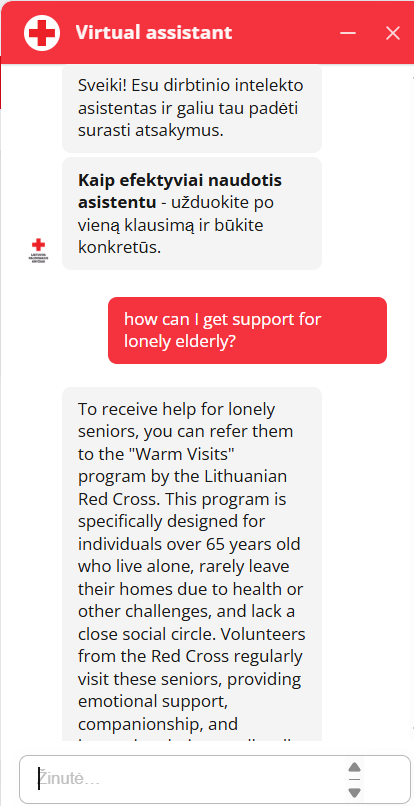 Outcome 1: Institutionalizing CEA 
Develop CEA Strategy and Policy;
Develop Feedback mechanism guidelines, SOPs and Q&A;
Translate the CEA Guide, Feedback Toolkit, and trainings to local languages;
Conduct training on CEA, SOPs and guidelines;
Integrate the CEA approach throughout the project cycle;
Ensure assessments are integrated in the emergency cycle;
Identify CEA Focal Points for each branch;
Support the LRC's official website development.
Challenges and opportunities
Lack of understanding what CEA is and why it is important; 
Overload of tasks (CEA-related tasks become a burden);
Language and communication with staff/volunteers (simple words, real examples should be used);
CEA principle is implemented by common understanding and in a fragmented manner – policies and SOPs should include best practices to be relevant.
(Top-)management support eases the processes; 
Active staff and volunteers participation in the assessment;
Using understandable language and words;
Highlighting that the goal is to understand the real situation and figure out areas for improvement;
Respect for existing practices and involving staff and volunteers in decision-making;
Patience and empathy.
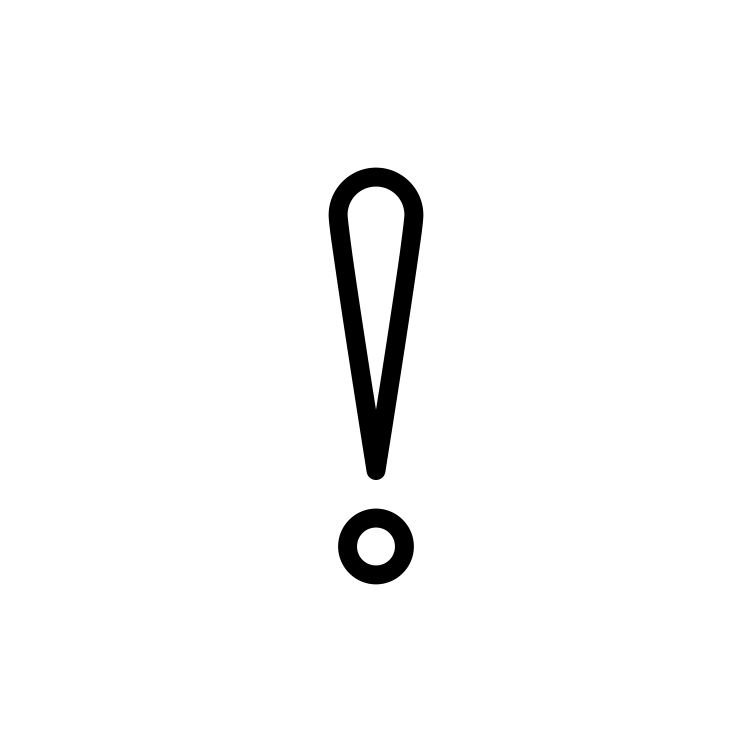 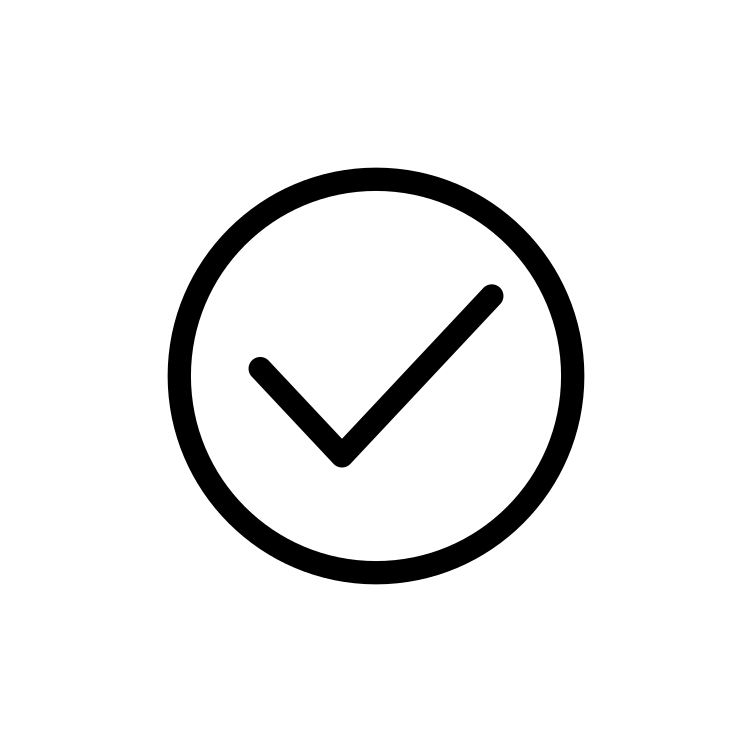 Questions?
12
CEA SECTORAL INTEGRATION
UKRAINAN RED CROSS SOCIETY
URCS CEA Unit
[Speaker Notes: Briefly introduce the CEA team structure]
URCS CEA Unit
[Speaker Notes: Explain that you will focus on the work of Gabriella who works with sectors to practically operationalize the CEA theory and principles. 
She is a critical link who helps turn the institutional CEA policies and strategies at HQ into meaingful change and engagement on the ground.]
Integrating CEA into Operational Sectors
Step 1: Assessment and Planning 
- Self-Assessment by sectors on opportunities and priorities for integrating CEA into their work
- Assessment of potential for CEA integration and identification of strengths, gaps, best practices and challenges.
Step 2: Capacity Building 
- Conduct workshop to kick-off integration of CEA into sector’s activities. 
- Prepare and provide specific trainings and technical support
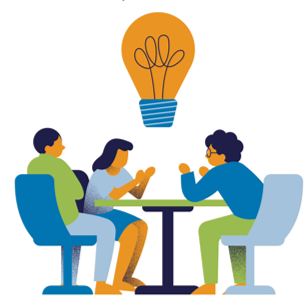 Step 3: Initial Implementation
- Begin systematically implementing the agreed action plan  with technical support from CEA and other colleagues.
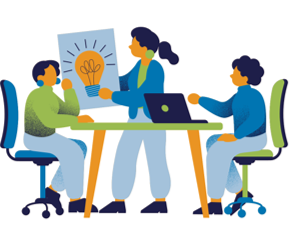 Steps 4 and 5 : Full integration and monitoring
- Monitor impact and adapt
- Achieve action plans
- Set next goals inline with NS / CEA strategies
[Speaker Notes: I have shortened these a bit – for the presentation I think we really want to focus on the first three steps of how we engage sectors and begin implementing with them. 

I’d suggest talking about (if we can) – How was the need for this process identified?
		           -  How was the process designed?
		           - How do you approach sectors and get them on board with the process?
 		           - Do they volunteer to do it, are they willing,  do you have to chase them, or is there organizational pressure from management for  them to engage?]
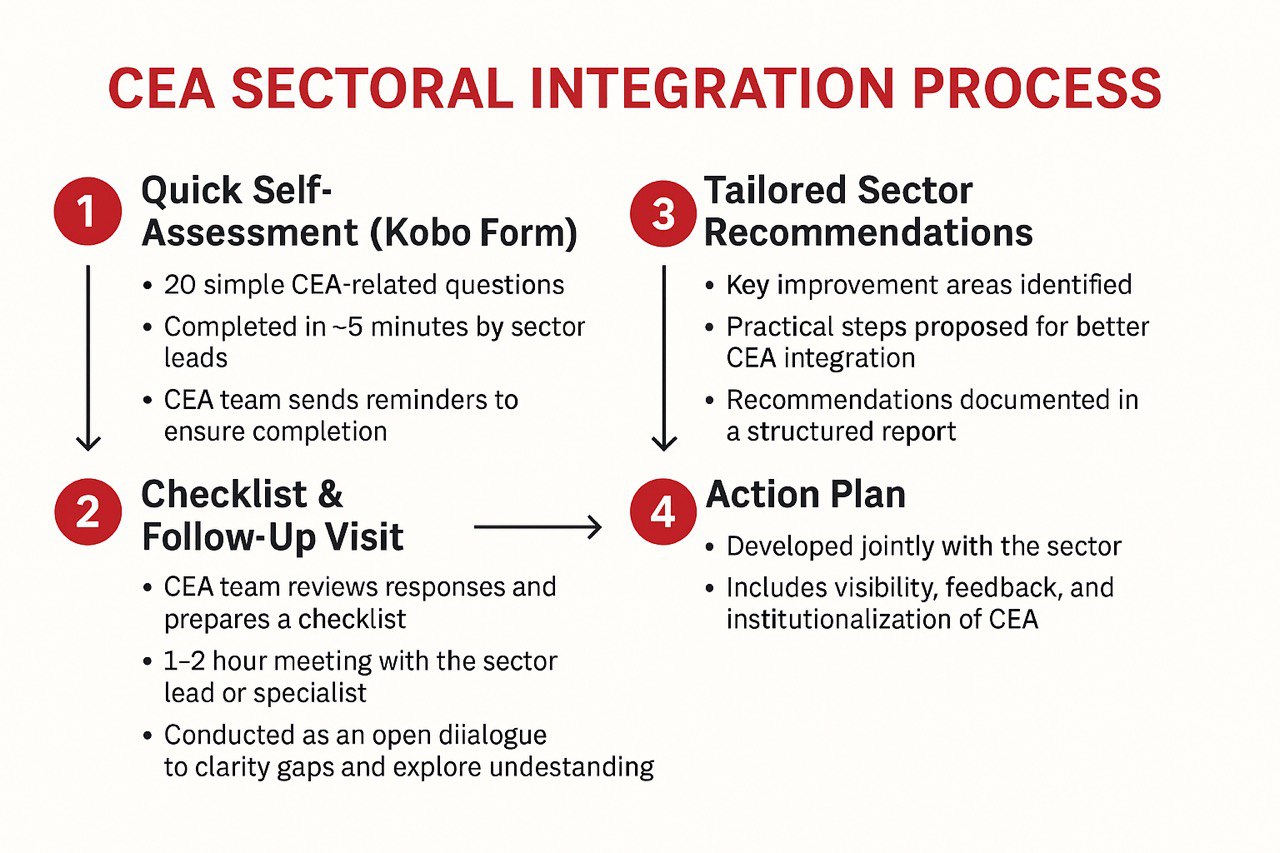 CEA Capacity Building
CEA Basic Training For All
Supporting awareness of CEA across URCS.
Feedback Channels
Ensuring sectors are aware of available channels, which are most appropriate for the people they work with, and that sectors act on the feedback received.
Info As Aid
Helping sectors identify and act on opportunities for Info as Aid in their work.
Lessons Learned 
Sharing CEA lessons and experiences between departments and projects
Ongoing Technical Support
Continue relationship with sectors to assist 
when needed
[Speaker Notes: Presentign this here as a summary fo the kind of things the CEA team is looking to support, and what you offer to sectors – is this correct?]
SO FAR…
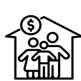 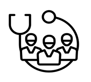 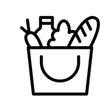 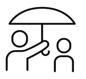 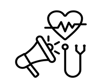 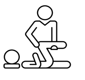 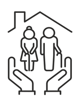 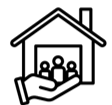 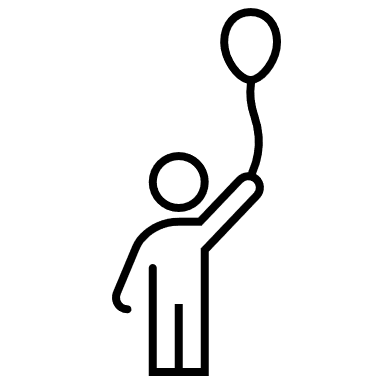 16 Sectors have carried out CEA self assessments, including Cash, Health, Livelihoods, Relief, MHPSS, Home Based Care , First Aid and Restoring Family Links.

8 Sectors have completed Action Plans and begun implementing them

11 Sectors that we still have to work with
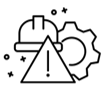 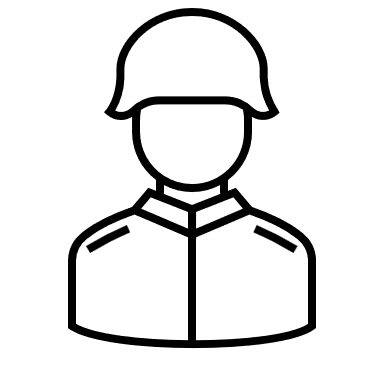 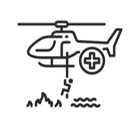 [Speaker Notes: Think it is good to include this here, to talk about your achievements, before going to the challenges and solutions.]
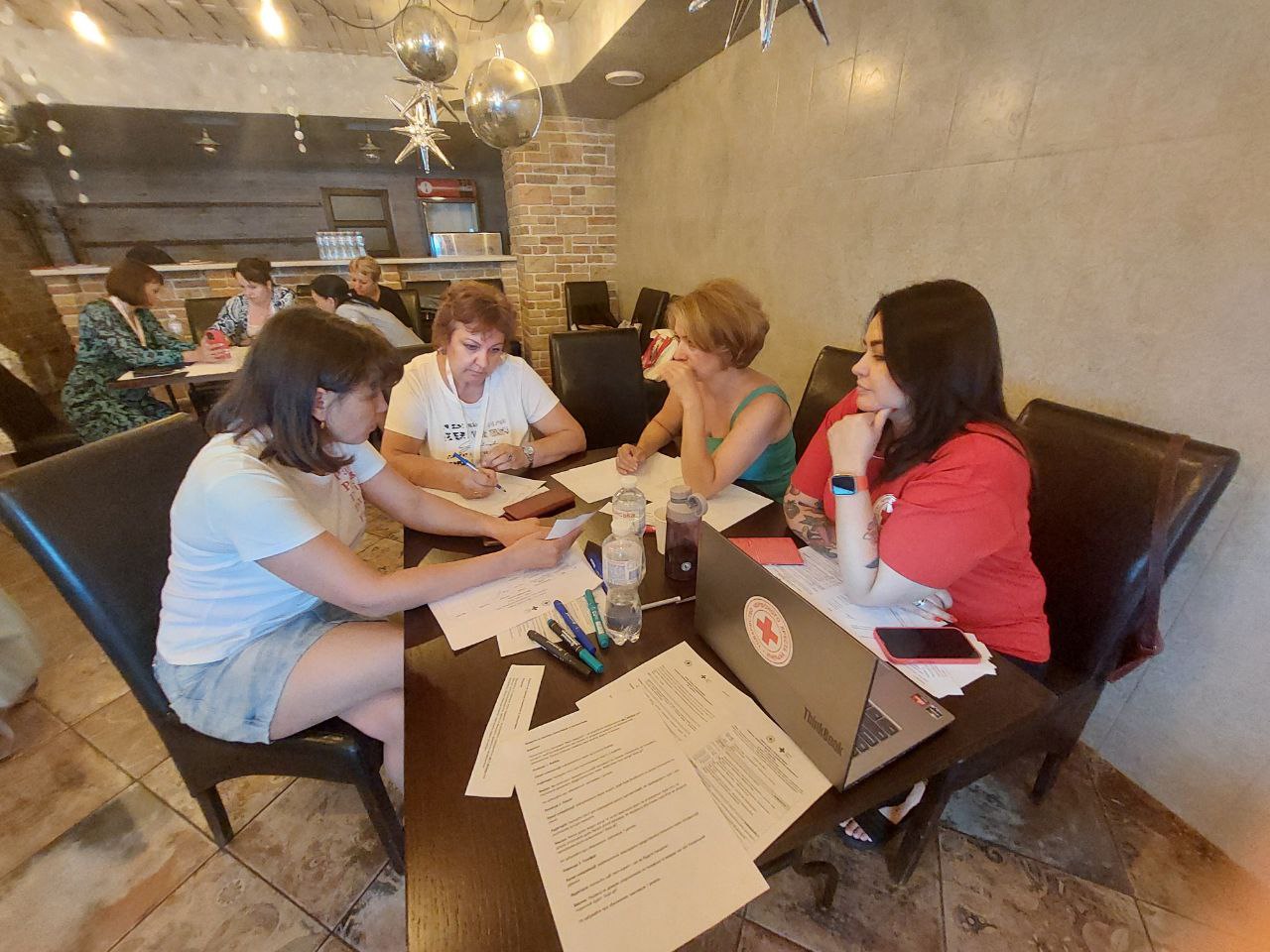 [Speaker Notes: Good to provide examples of challenges – but important to provide examples and suggestions for how you have been able to overcome at least some of them.  
From our conversation earlier it sounded like your own persistence was absolutely key to making progress! ]
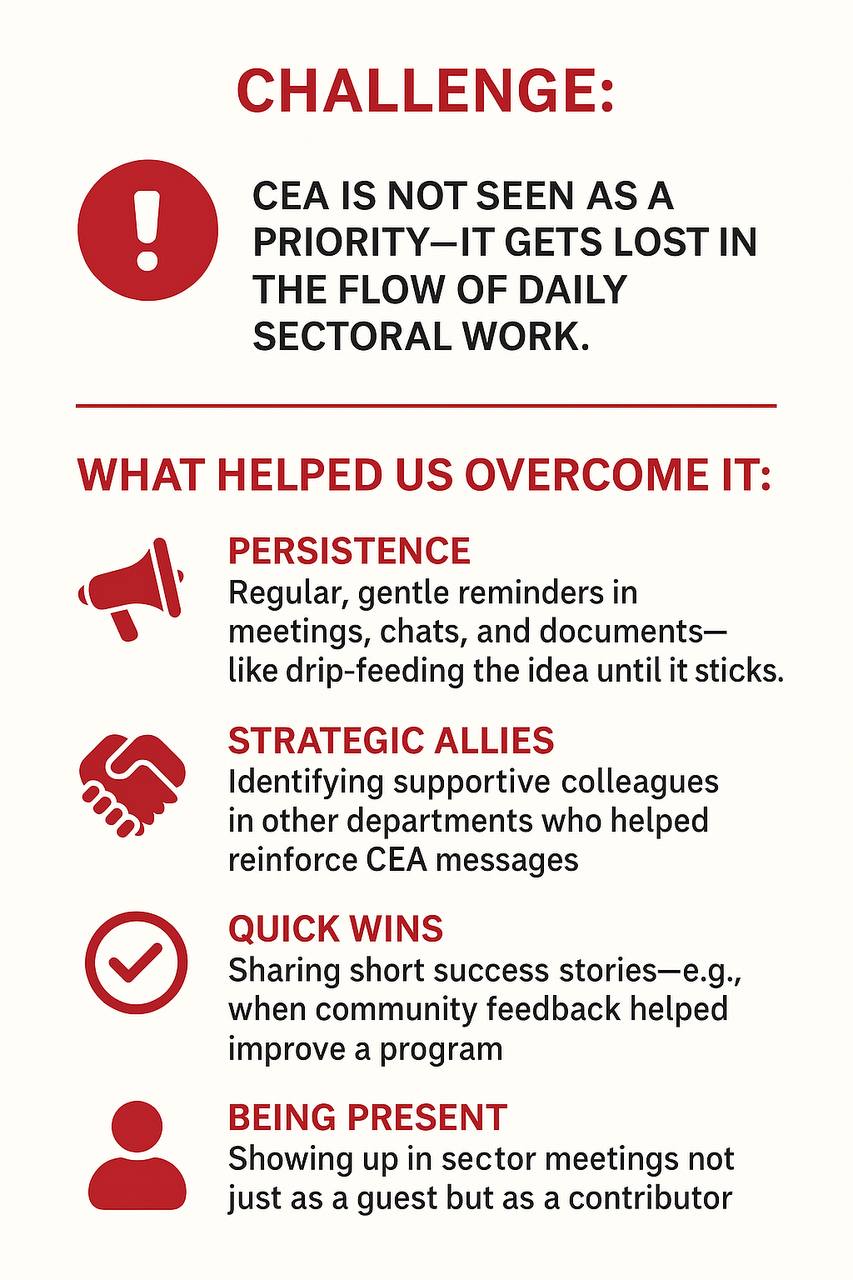 [Speaker Notes: Good to provide examples of challenges – but important to provide examples and suggestions for how you have been able to overcome at least some of them.  
From our conversation earlier it sounded like your own persistence was absolutely key to making progress! ]
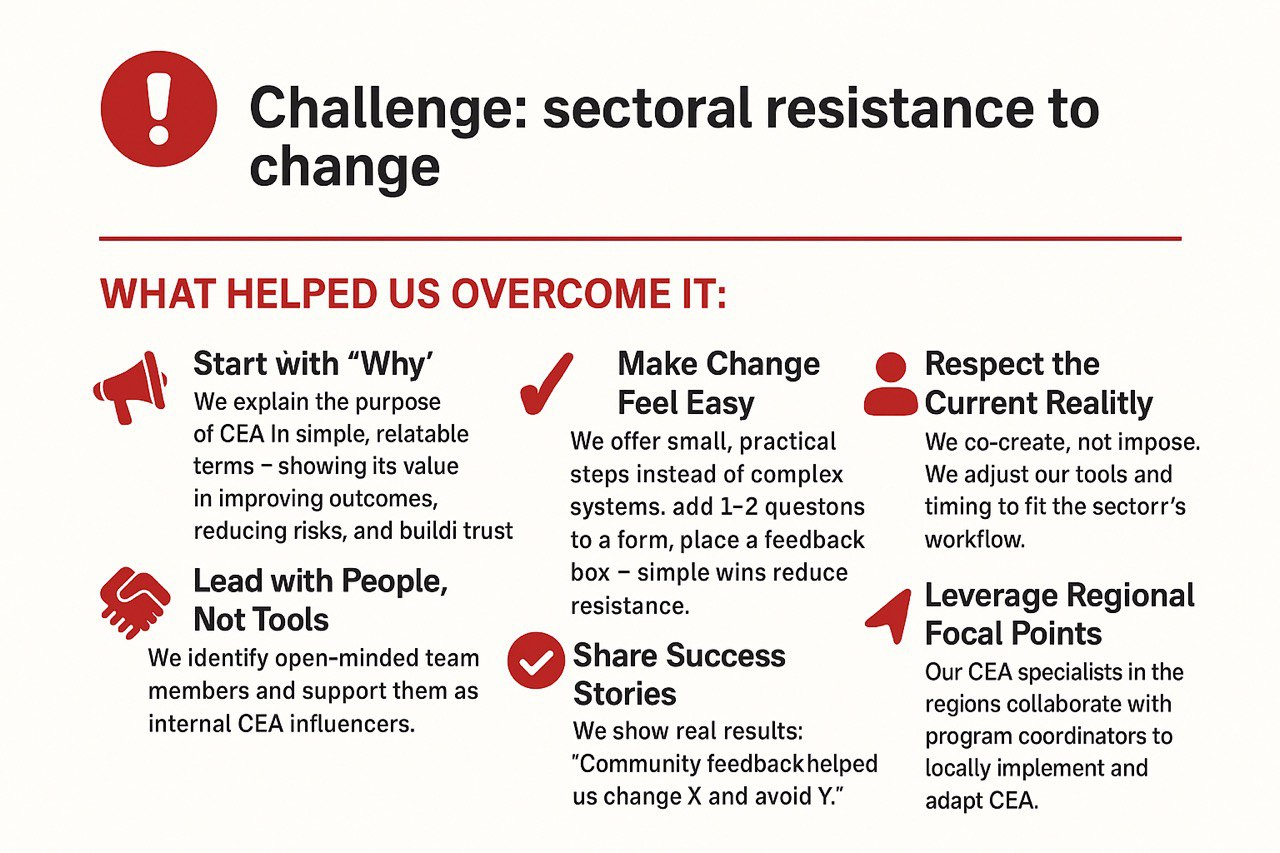 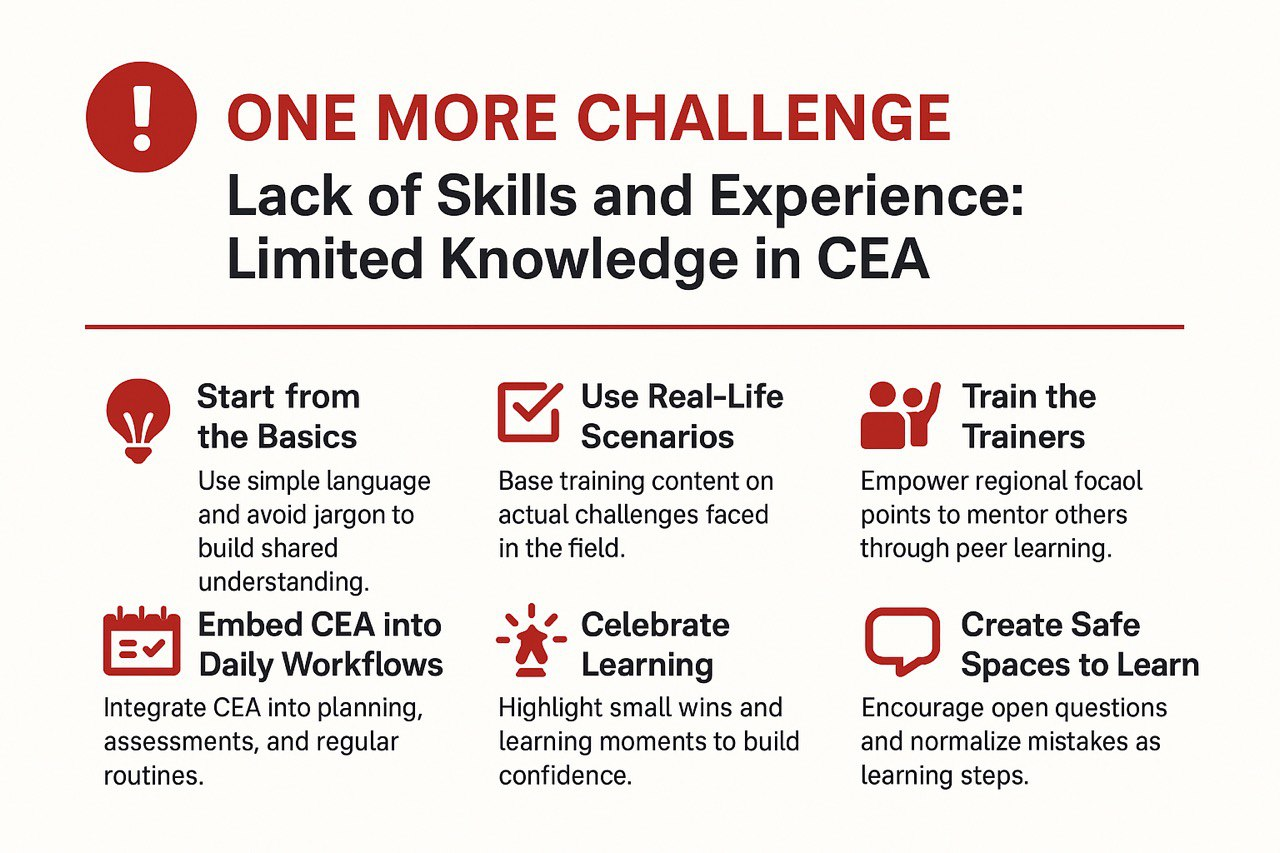 Thank you for your attention!
URCS CEA TEAM
2025
Questions?
25
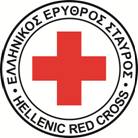 Peer Learning Session – April 3rd    
Institutionalising CEA
Institutionalization in Hellenic Red Cross: Still as hard to do as it is to say?
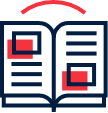 03/04/2025
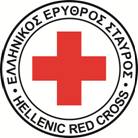 Institutionalization timeline
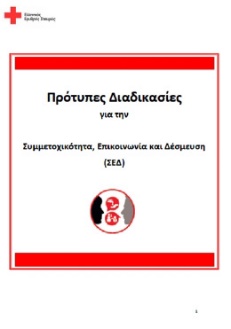 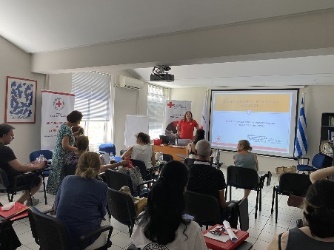 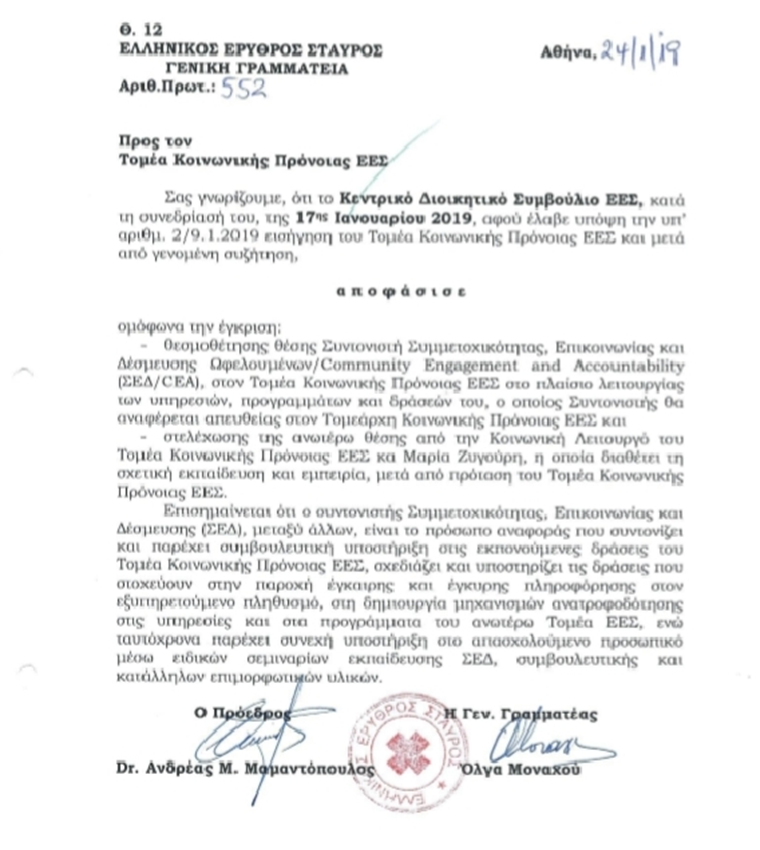 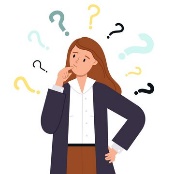 2018
2020
2022 -today
CEA ToT
CEA library & Feedback mechanisms
CEA focal persons &
WG
CEA is included in trainings
SOP’s & Position
A ToT is conducted, while CEA is also included in the NDRT team
2015
2019
2021
CEA entry point
CEA library is systematized through tools, case studies, guidelines, report findings etc
CEA focal persons are appointed in the HRC Sectors and Programs and coordination meetings take place
CEA SOP’s are approved & CEA Coordinator position is established
CEA is officially included in the HRC staff and volunteers trainings
CEA is introduced for the first time in HRC
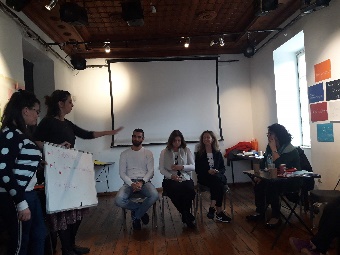 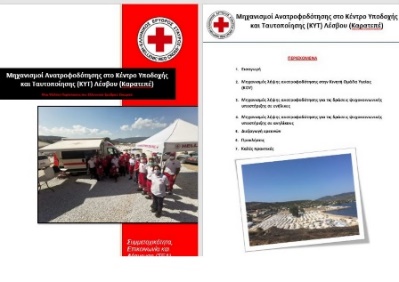 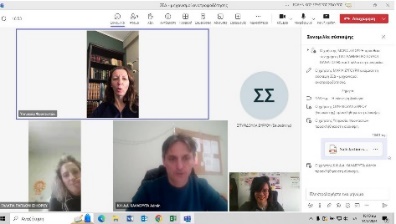 [Speaker Notes: The purpose of this timeline diagram is to show how long the whole process took (and is still taking) and includes some important dates with CEA achievements, that were part of the institutionalization process.
Back in 2015, it was the year that due to the migration crisis, HRC worked closely with IFRC and other NS’s and CEA was introduced in a more systematic way (up until then, we’d been working with communities but not in the CEA theoretical and practical framework).
The next years we conduct CEA trainings in the field teams and key persons in order to sensitize on the importance of CEA within the migration context and in 2018 we a ToT takes place so as to secure that the CEA pool will be growing and trainings will be continuing. 
In 2019 we have our first official documents! (CEA SOPs & CEA Coordinator position) and the next 2 years we build NS’s CEA capacity (CEA Focal Points, WGs, technical meetings, field sensitization sessions etc).
In 2020 we have our 2nd official document that say CEA is obligatory to be included in all trainings.
Up until today, we invest in expanding our CEA library (case studies, tools, guidelines, snapshots, reports etc) & setting feedback mechanisms in the HRC programs 
Let’s summarize: Institutionalization is not happening in one year or another and looking at this timeline you realize that the whole process includes not only the creation of official documents but also activities/achievements that support the institutionalization process (TIP! Every NS have different ways of institutionalizing CEA).]
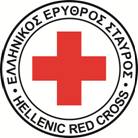 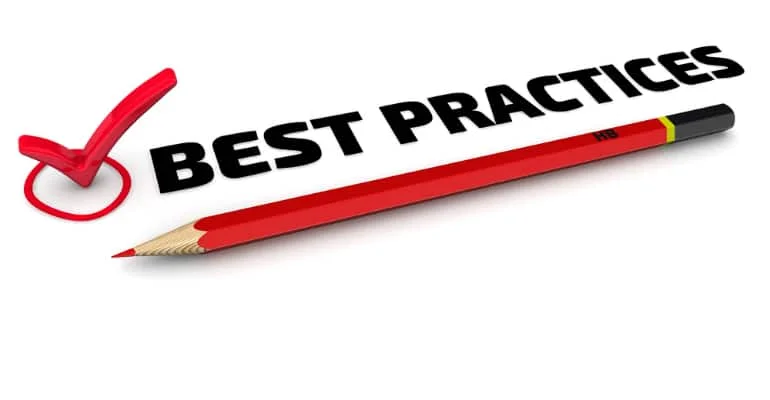 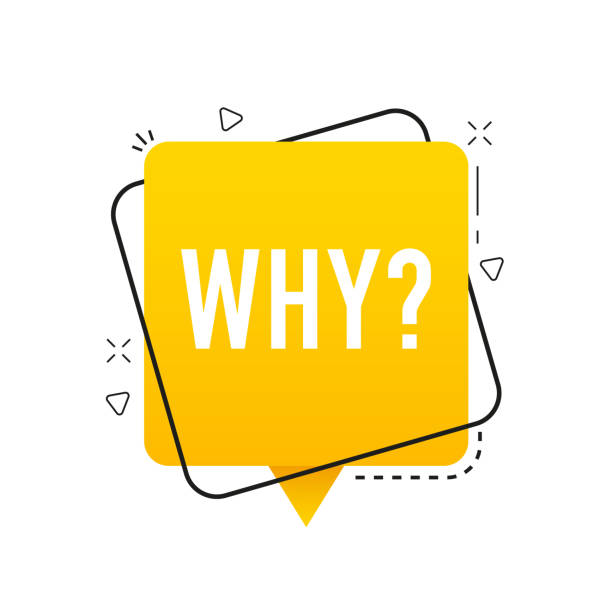 1
The existence of a concrete document officialized CEA and worked as a common guideline on what CEA is and what is consisted of

Sensitizing colleagues on the importance of CEA is a non-stop procedure, that takes place through trainings, technical meetings, online sessions etc

Documentize what you do and visualize what CEA is, through case studies, tools, feedback reports and surveys
2
3
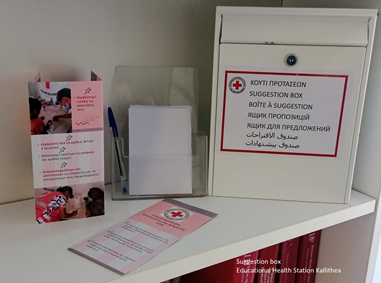 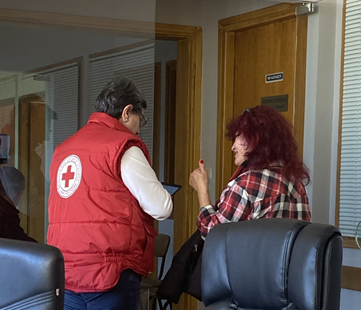 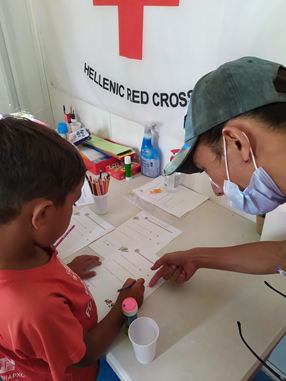 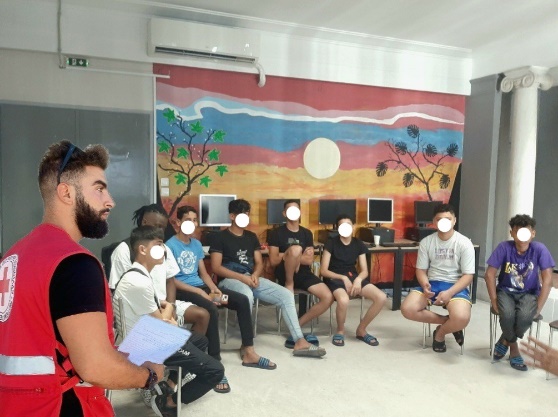 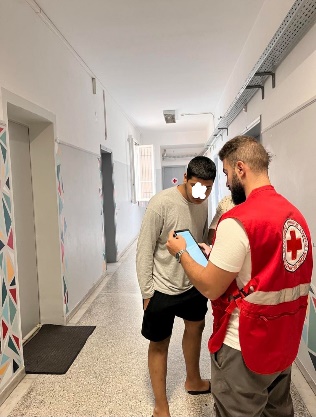 [Speaker Notes: HRC best practices in institutionalization process: 
Creation of an official document (in practice it meant that CEA was fully accepted by NSs leadership - it worked as the core component of everything, set CEA as a cross-cutting approach and made it obligatory for all sectors and programs).
Build on a CEA culture and promote CEA inside the NS (that is a non-stop procedure - official documents need to be supported by activities that aim in truly staff and volunteers understand what CEA is and how we manage this? By setting trainings, technical meetings, online sessions, coordination meetings etc)
Documentize what we were doing in CEA (HRC staff and volunteers needed to clearly understand and have an image of the importance of CEA e.g tool on why is important to set up feedback mechanism in Minors Shelters and how to do it or a snapshot on how a perception survey took place or a document on basic CEA guidelines in emergency situations.]
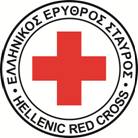 Challenges
…why the Leadership invest in CEA?
Your Text  Here
Why to invest in integrating CEA in all HRC programs?
How the added value can be practically proved?
CEA has been institutionalized….what’s next?
Colleagues with multiple tasks
No time for CEA
…CEA is regarded as extra burden
Team leaders and focal persons are not stable, in that case need to start advocating and training from the beginning
… Focal Points usually change
[Speaker Notes: HRC is implementing many other programs and projects, so it was necessary to continue sensitize the Leadership on the reasons that was essential for the NS to institutionalize CEA
Despite the fact that we had the SOP’s on place, it wasn’t enough: colleagues usually had many other tasks and CEA was regarded as something extra and additional to their everyday roles (so it had to be promoted in a “friendly” way)
In many cases and projects the CEA focal persons weren’t stable (due to resignations or position changes) so we had to start advocating and training form the beginning that it was quite challenging and time-consuming]
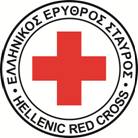 …any recommendations?
Adjust in your local context!
Documentize!
Be patient!
Make allies!
Make it clear what CEA is
Show the added value
Team up
Create a CEA network
Spot “CEA dedicated” colleagues
Institutionalize according to the dynamics of your NS
One step at a time
Long procedure
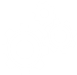 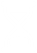 [Speaker Notes: Any advices from HRC experience?

Institutionalization may take a along time (take it step by step, even the little things matters)
Create a CEA network (set up a CEA positions, focal points, search and engage colleagues with a “CEA profile” that you think will support CEA in the best ways) 
Documentize (show what CEA is, create brief documents that illustrate CEA work, share with the leadership, sectors and colleagues)
Adjust CEA within your NS’s context (take under consideration NS structure and dynamics between sectors and departments, use IFRC’s CEA framework but in your NS’s way: think how CEA will be best contextualized in this program?  

And one bonus recommendation! Keep envisioning and planning your next steps!!! (make future plans, keep aiming for additional policies and strategies, advocate for CEA, keep supporting CEA from a small domestic program up to a big-scale emergency operation)]
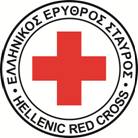 Thank you all for your attention!
Questions?
32
KoBo Survey
Click Here to Access the Feedback Survey
[Speaker Notes: Hopefully the link works on people’s screens –also post in the chat. 

Institutionalisation Survey Link - https://ee.ifrc.org/x/rxwrwdbL]
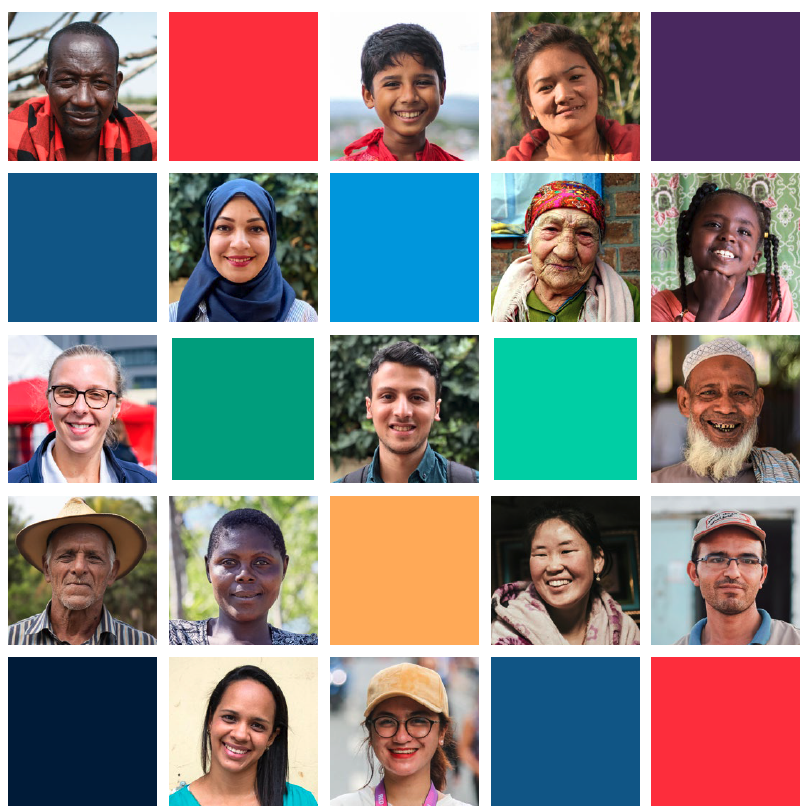 Thank you and goodbye – look forward to having you join us again next time!
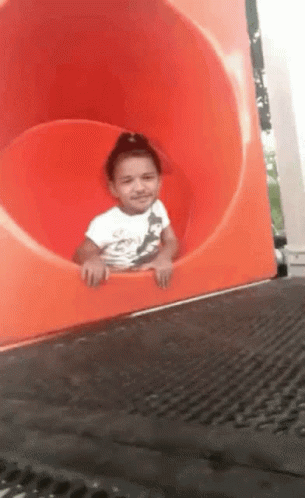